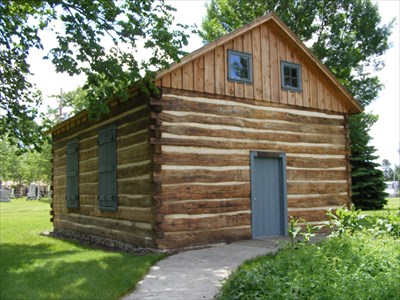 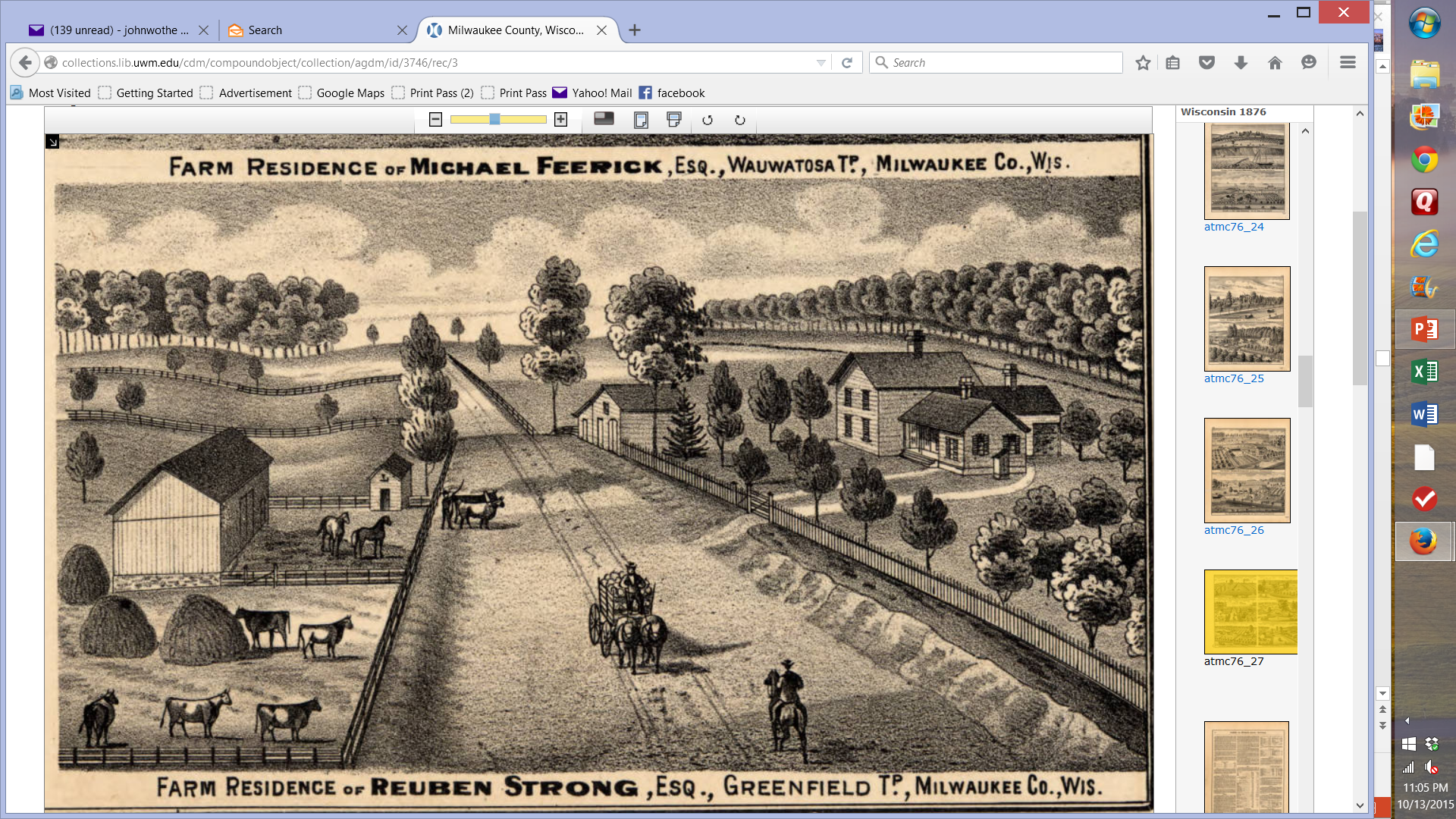 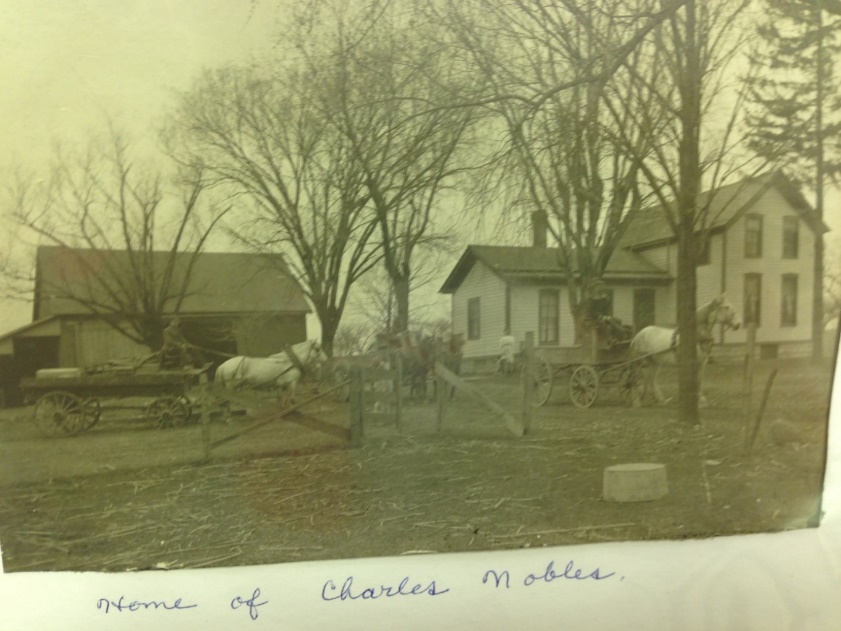 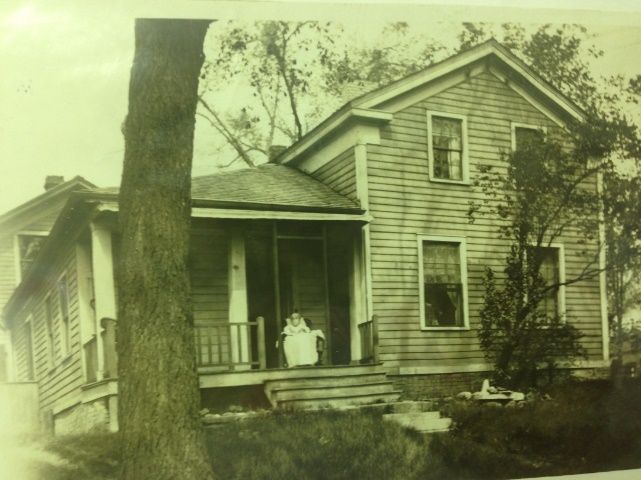 Our Story:

First Baptist Church of West Allis

8. The Early Years of Greenfield Baptist Church
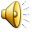 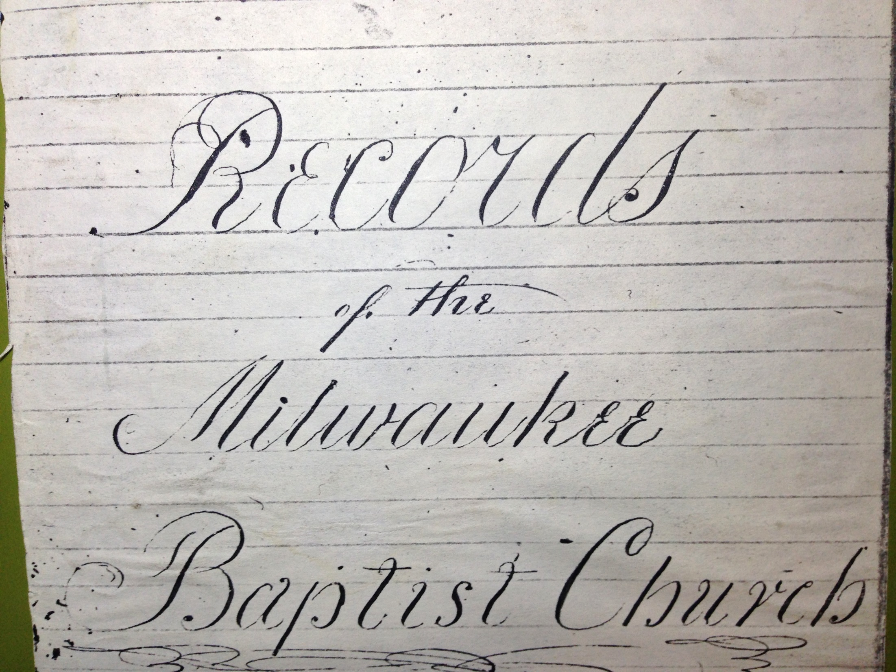 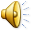 11/2/1839
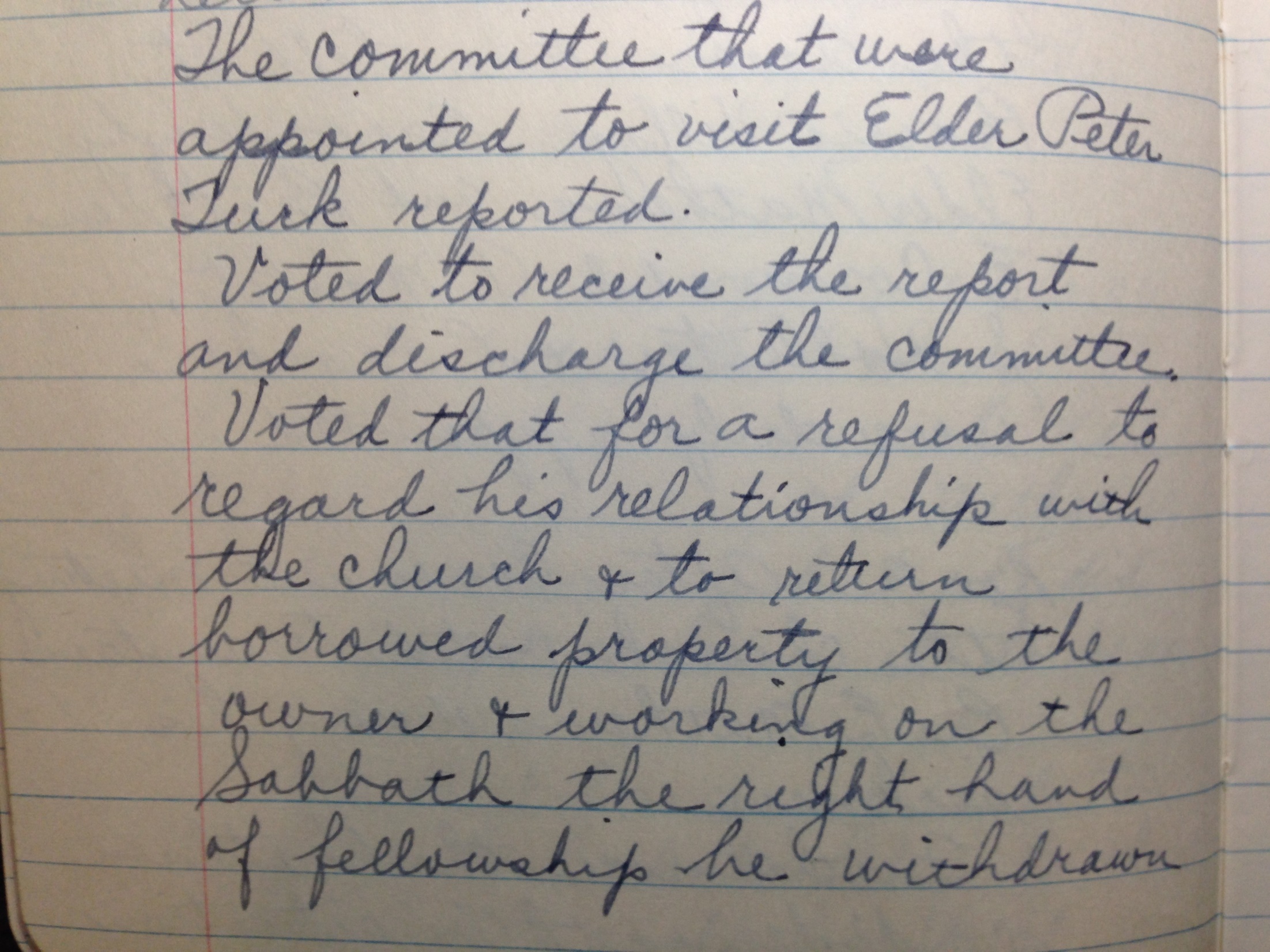 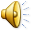 1/12/1839
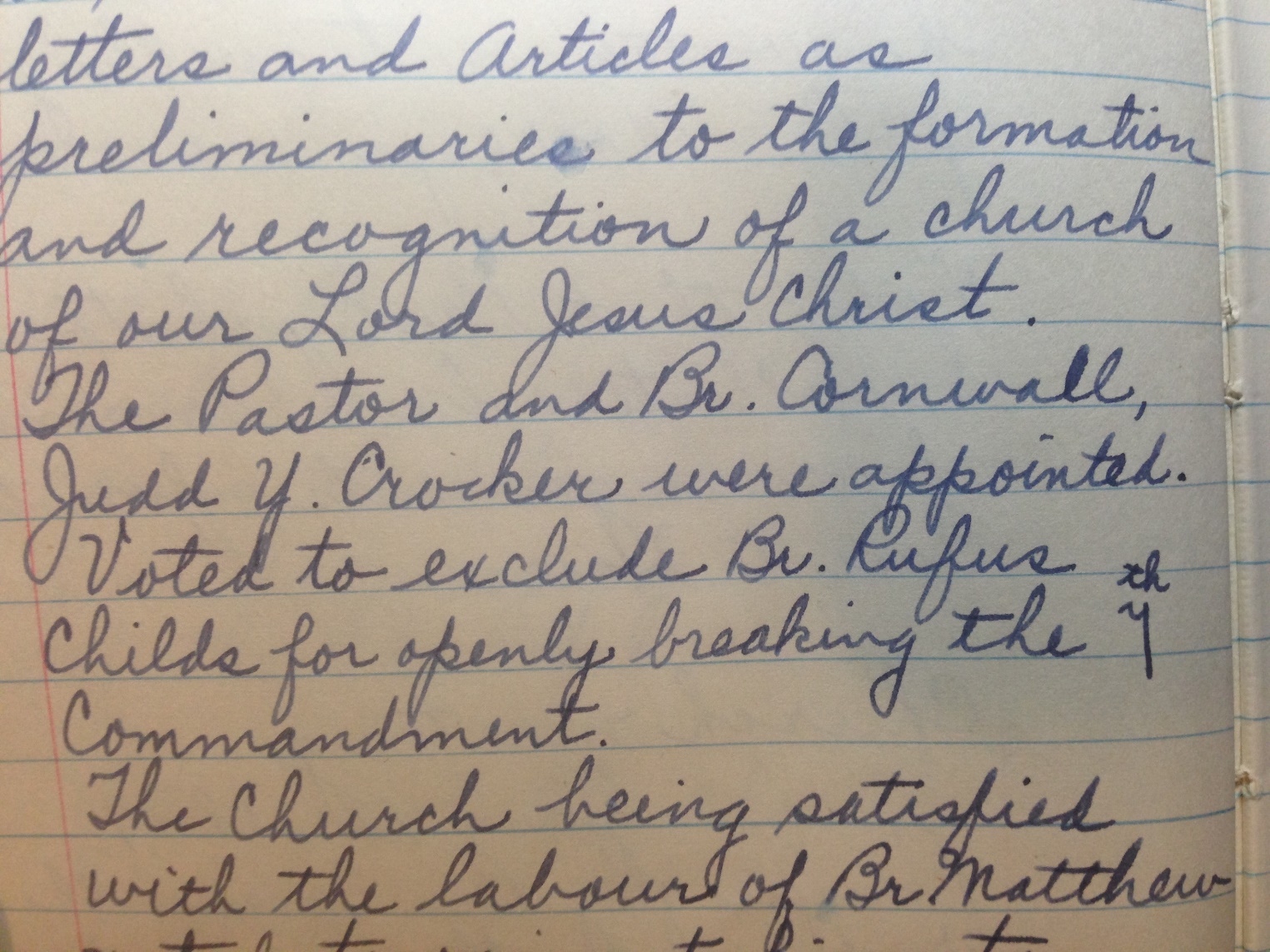 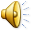 1/12/1839
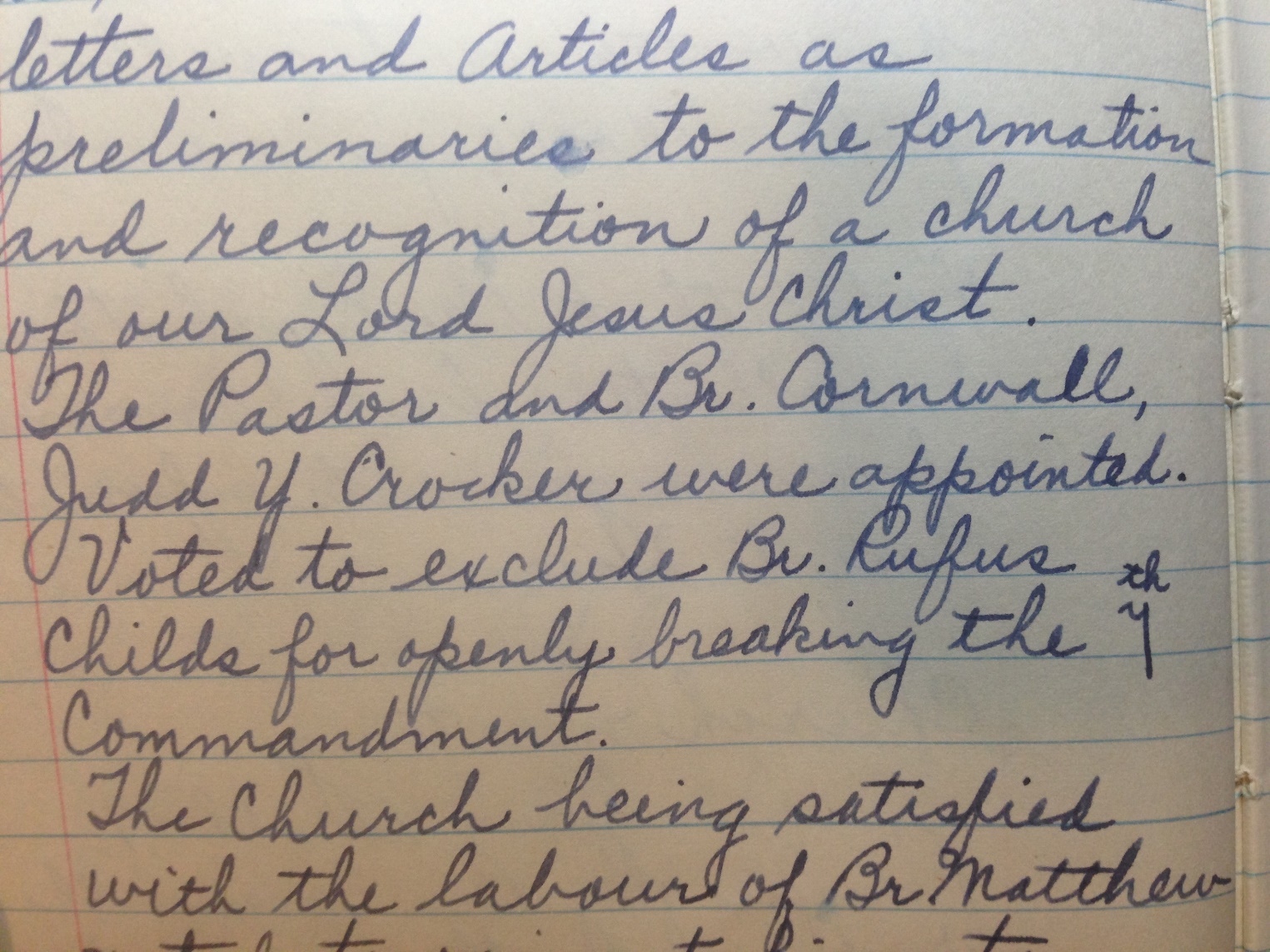 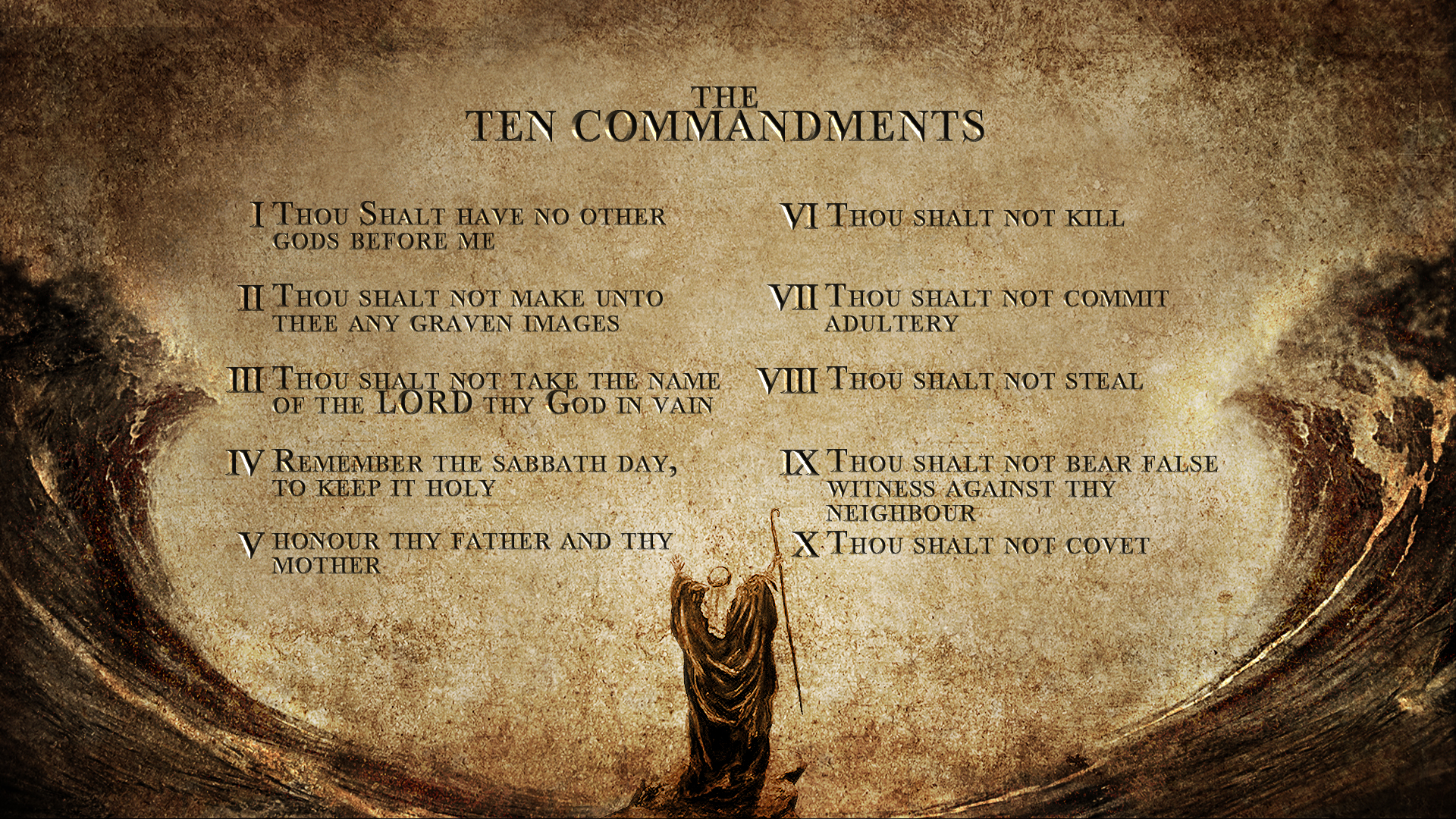 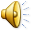 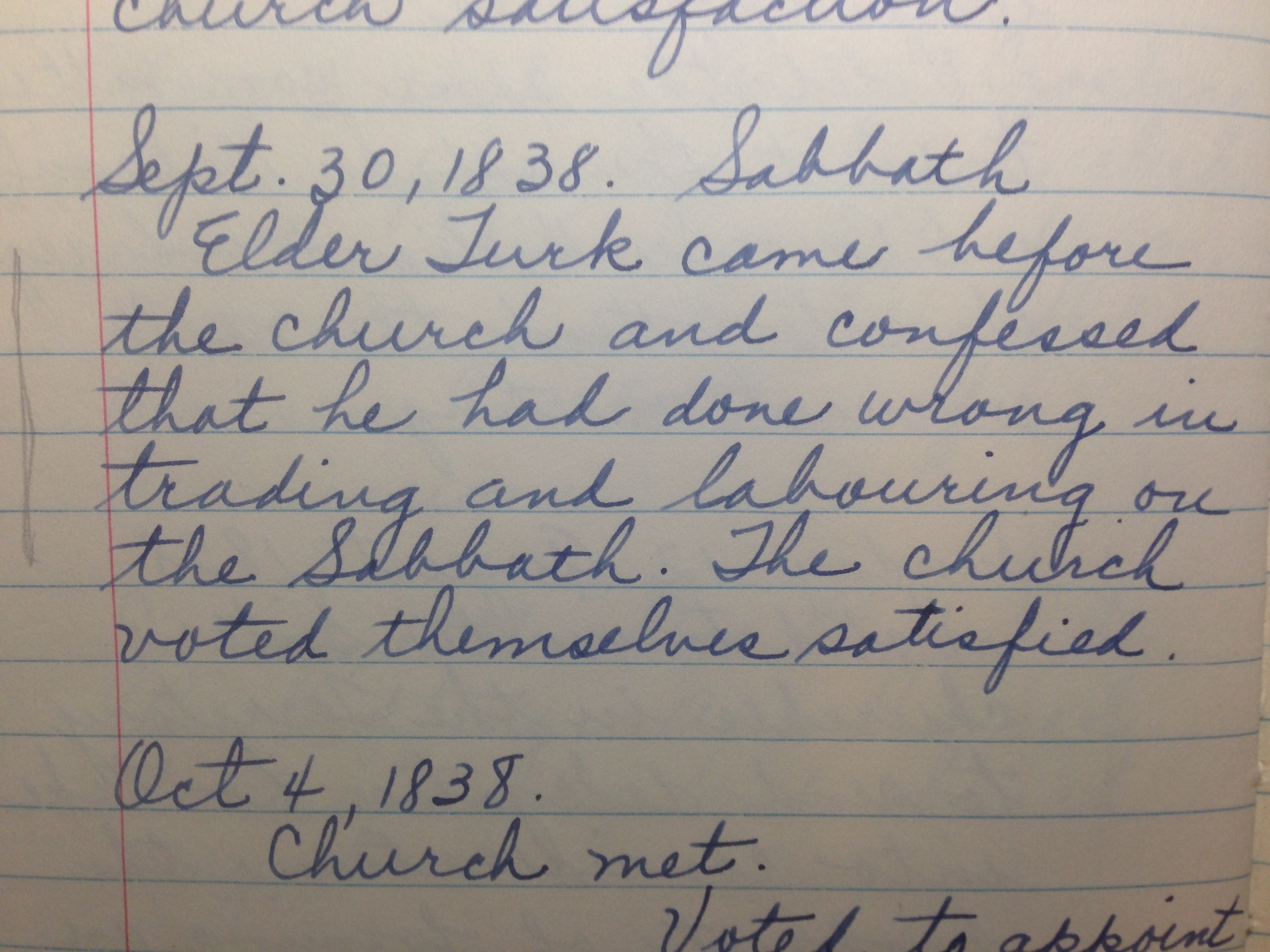 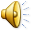 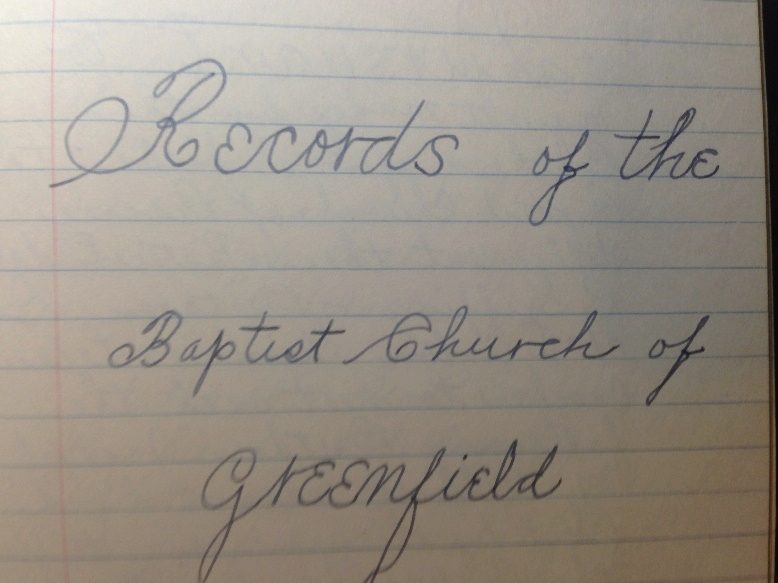 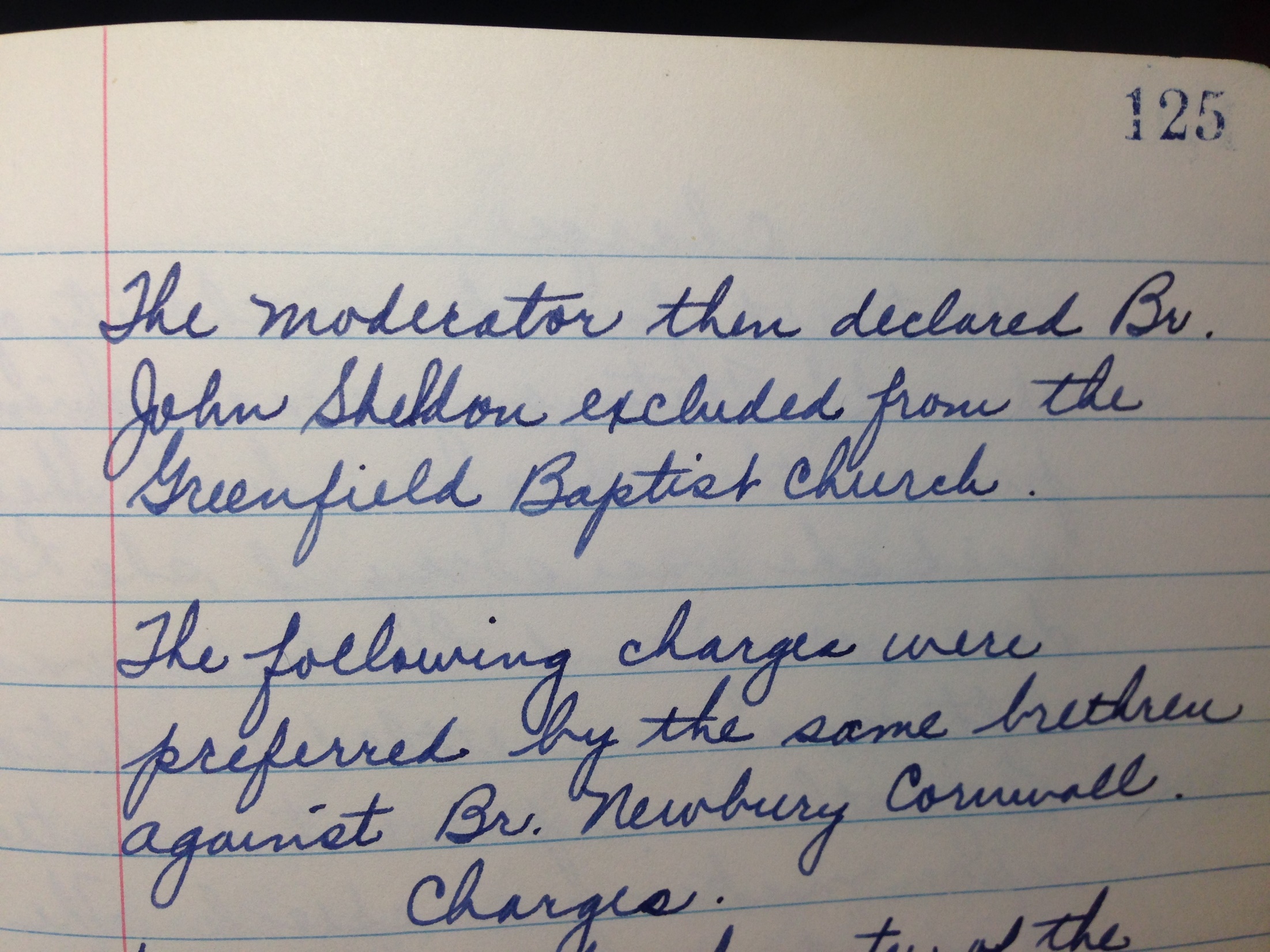 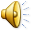 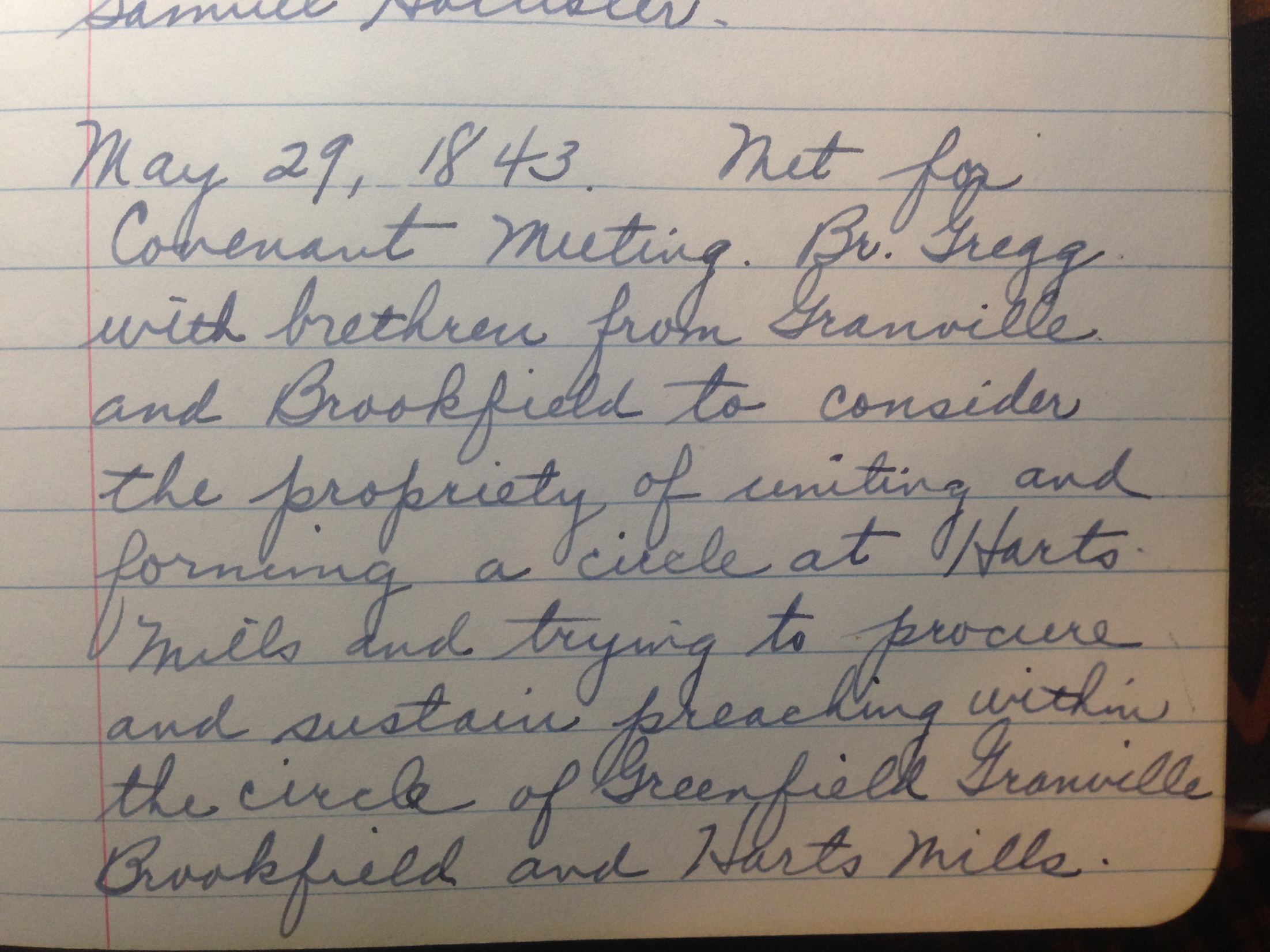 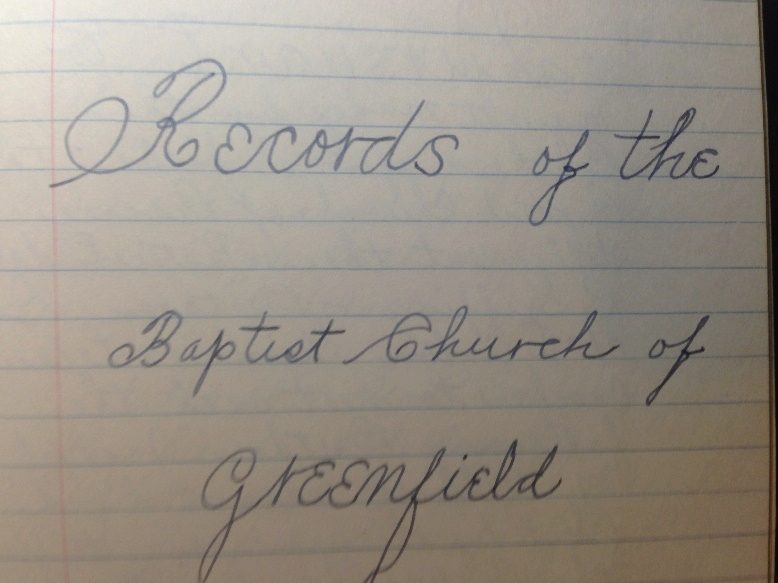 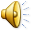 1844 Milwaukee County Plus Brookfield Township
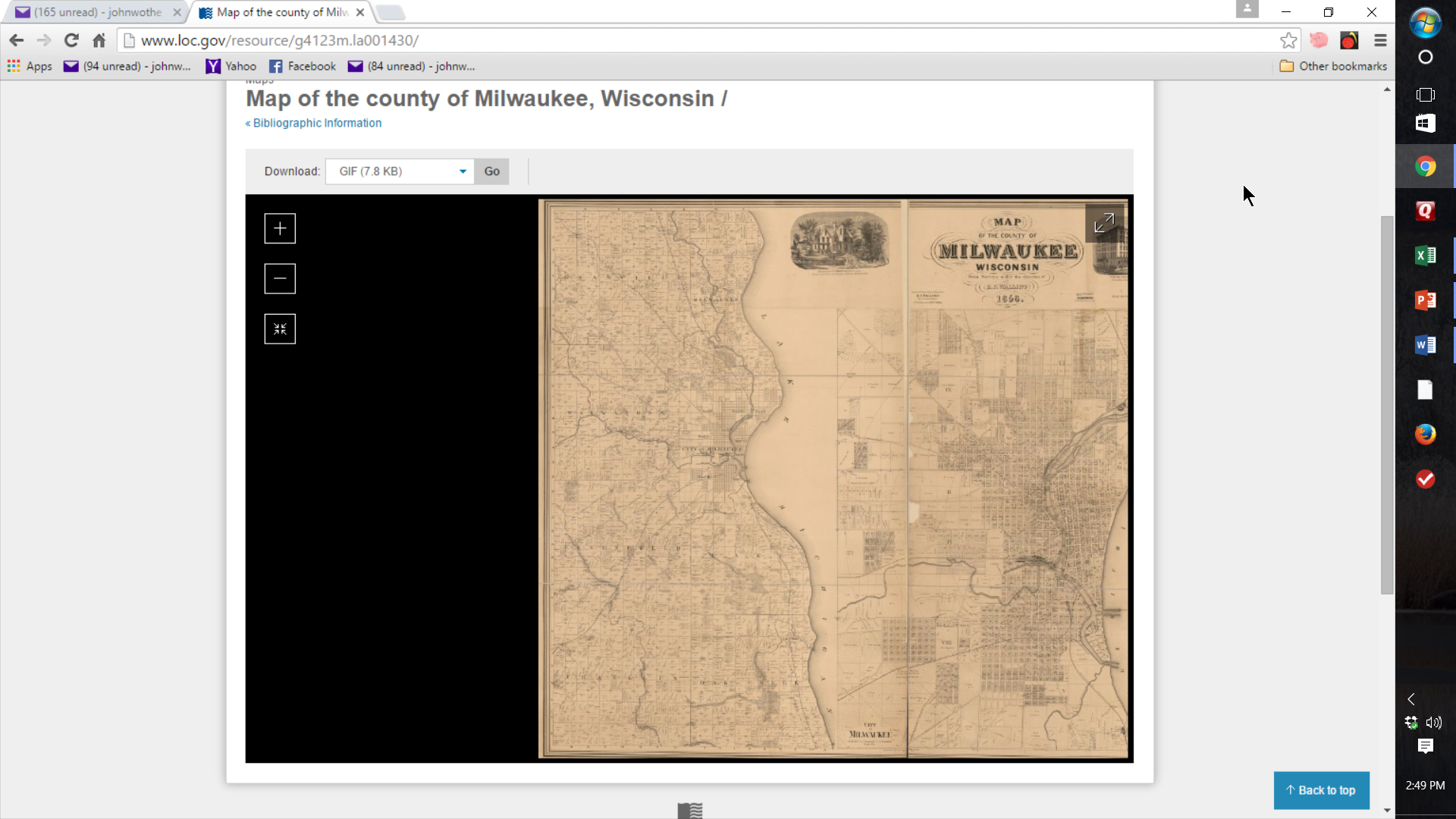 Baptist “Church” Locations
Granville
Wauwatosa
Brookfield
Greenfield
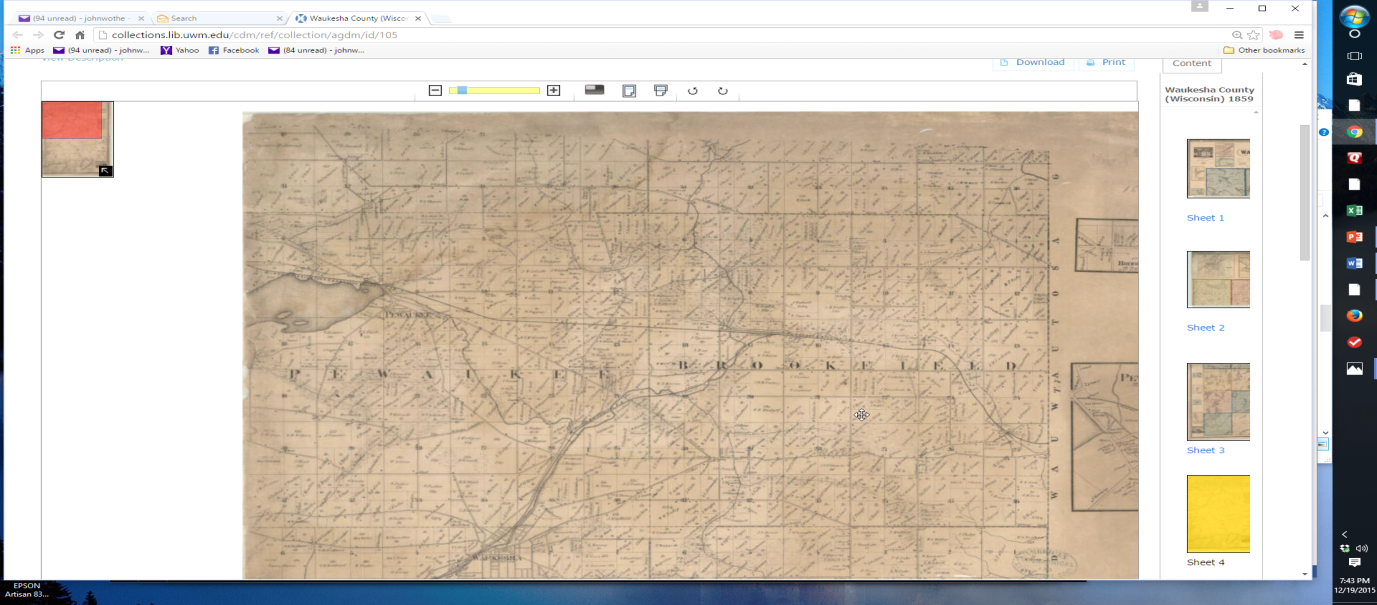 Milwaukee
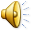 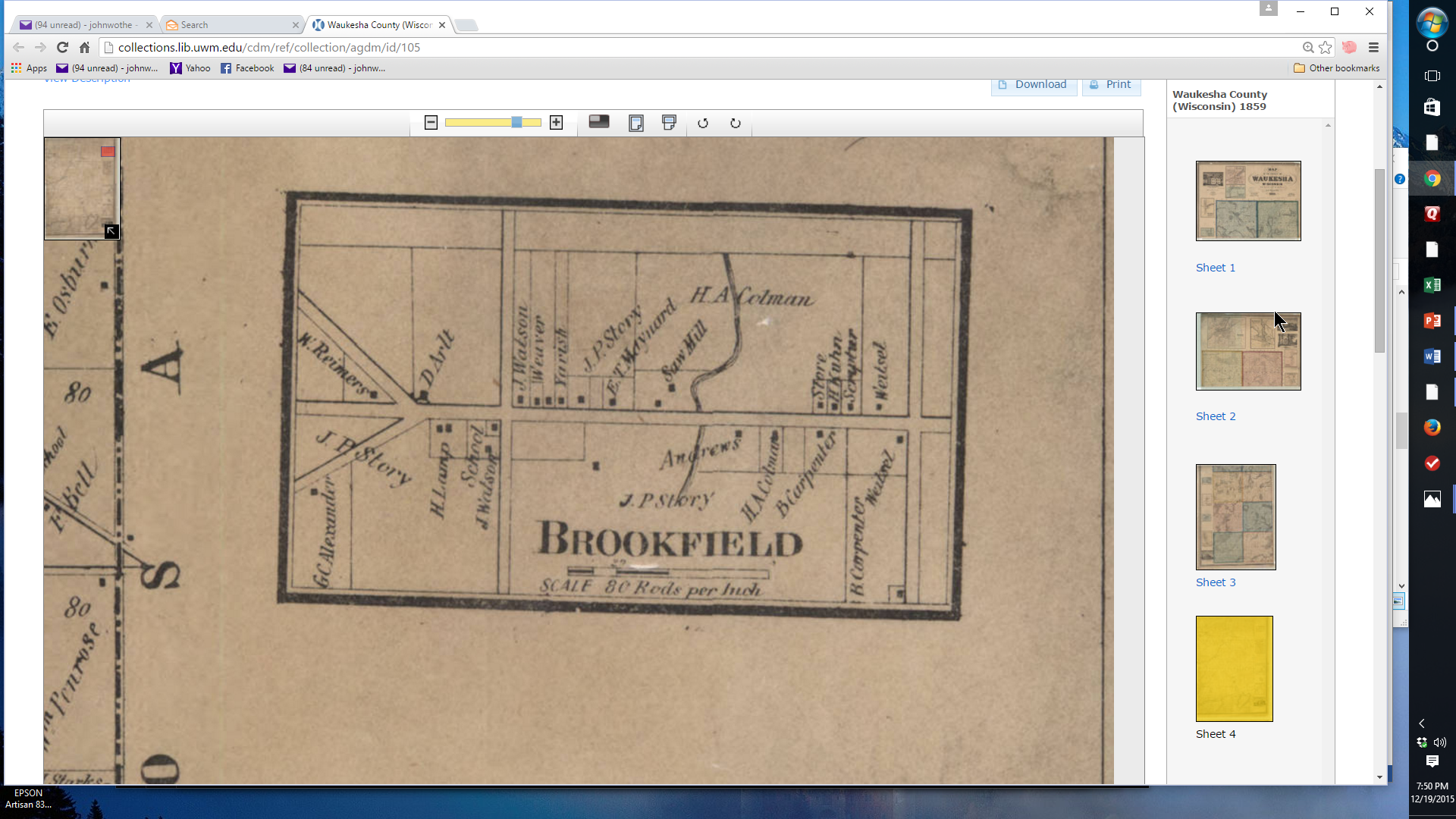 1859
Barker Road
Goerke's Corners
Brookfield Road
Bluemound Road
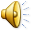 11/24/1844 Resolutions
Name: Baptist Church of Greenfield and Brookfield.
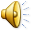 11/24/1844 Resolutions
Name: Baptist Church of Greenfield and Brookfield.
Harts Mills is the center for all covenant meetings.
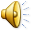 11/24/1844 Resolutions
Name: Baptist Church of Greenfield and Brookfield.
Harts Mills is the center for all covenant meetings.
Brethren may hold as many prayer experiences, communications, and conference meetings as they choose and as many places as deemed proper.
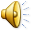 11/24/1844 Resolutions
Name: Baptist Church of Greenfield and Brookfield.
Harts Mills is the center for all covenant meetings.
Brethren may hold as many prayer experiences, communications, and conference meetings as they choose and as many places as deemed proper.
Preaching is proportioned based on wants and funding.
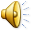 11/24/1844 Resolutions
Name: Baptist Church of Greenfield and Brookfield.
Harts Mills is the center for all covenant meetings.
Brethren may hold as many prayer experiences, communications, and conference meetings as they choose and as many places as deemed proper.
Preaching is proportioned based on wants and funding.
Building committee named to purchase or build a parsonage.
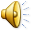 Wauwatosa (1858)
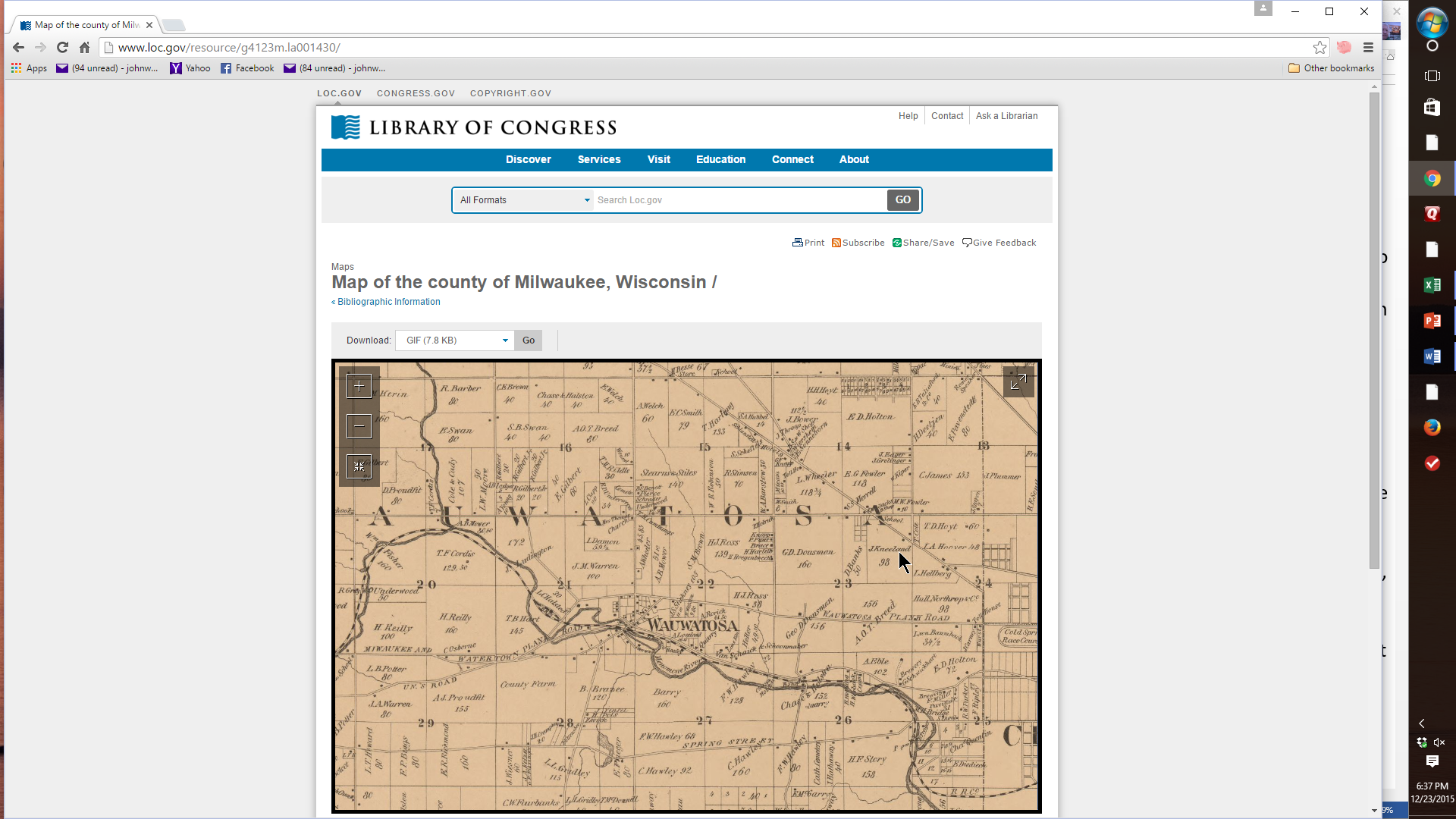 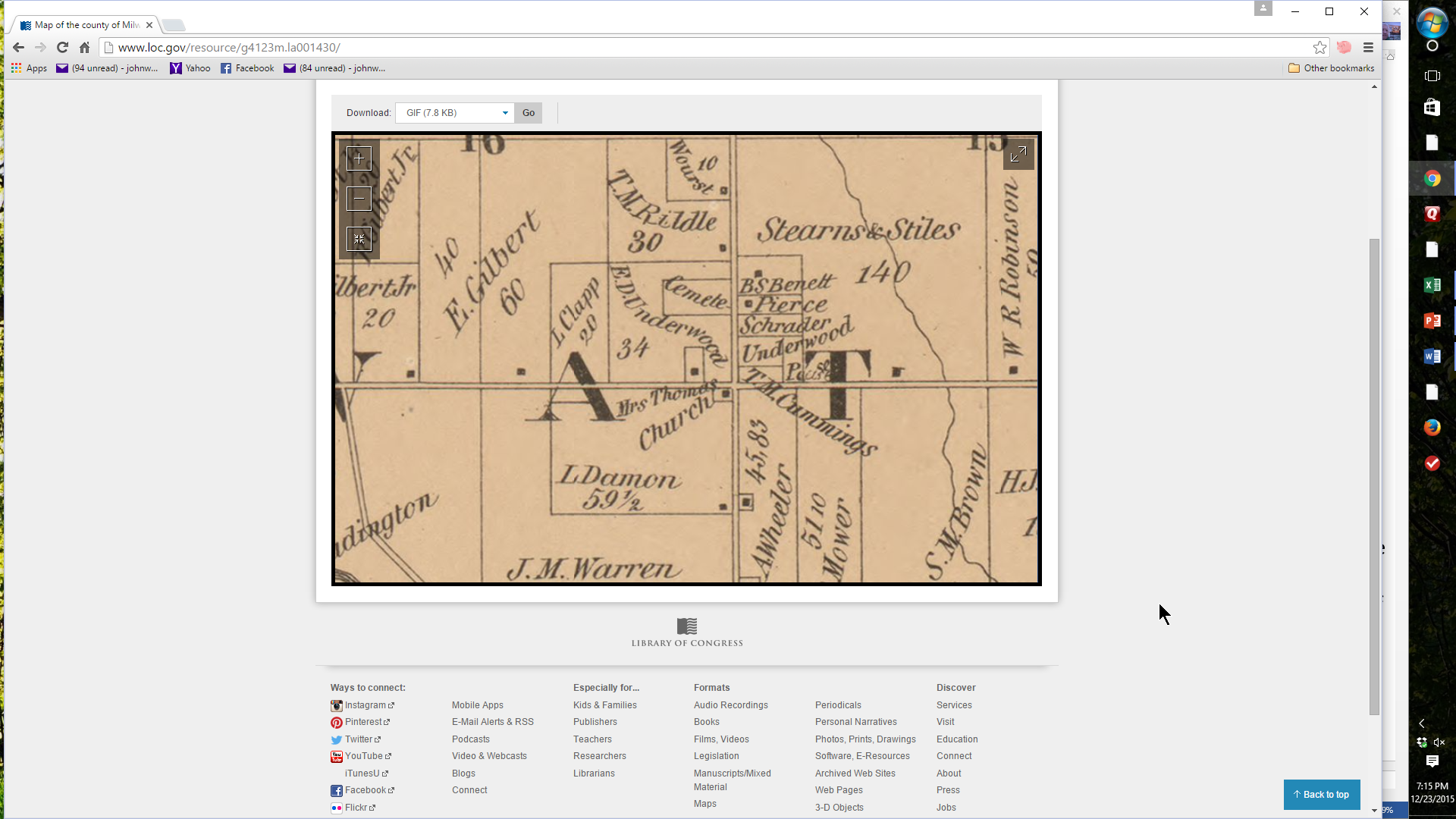 North Ave
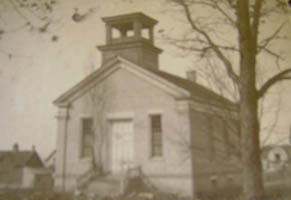 Wauwatosa Ave
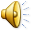 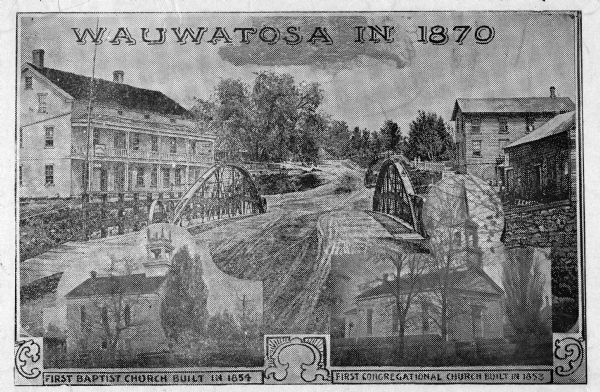 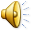 Wauwatosa (1858)
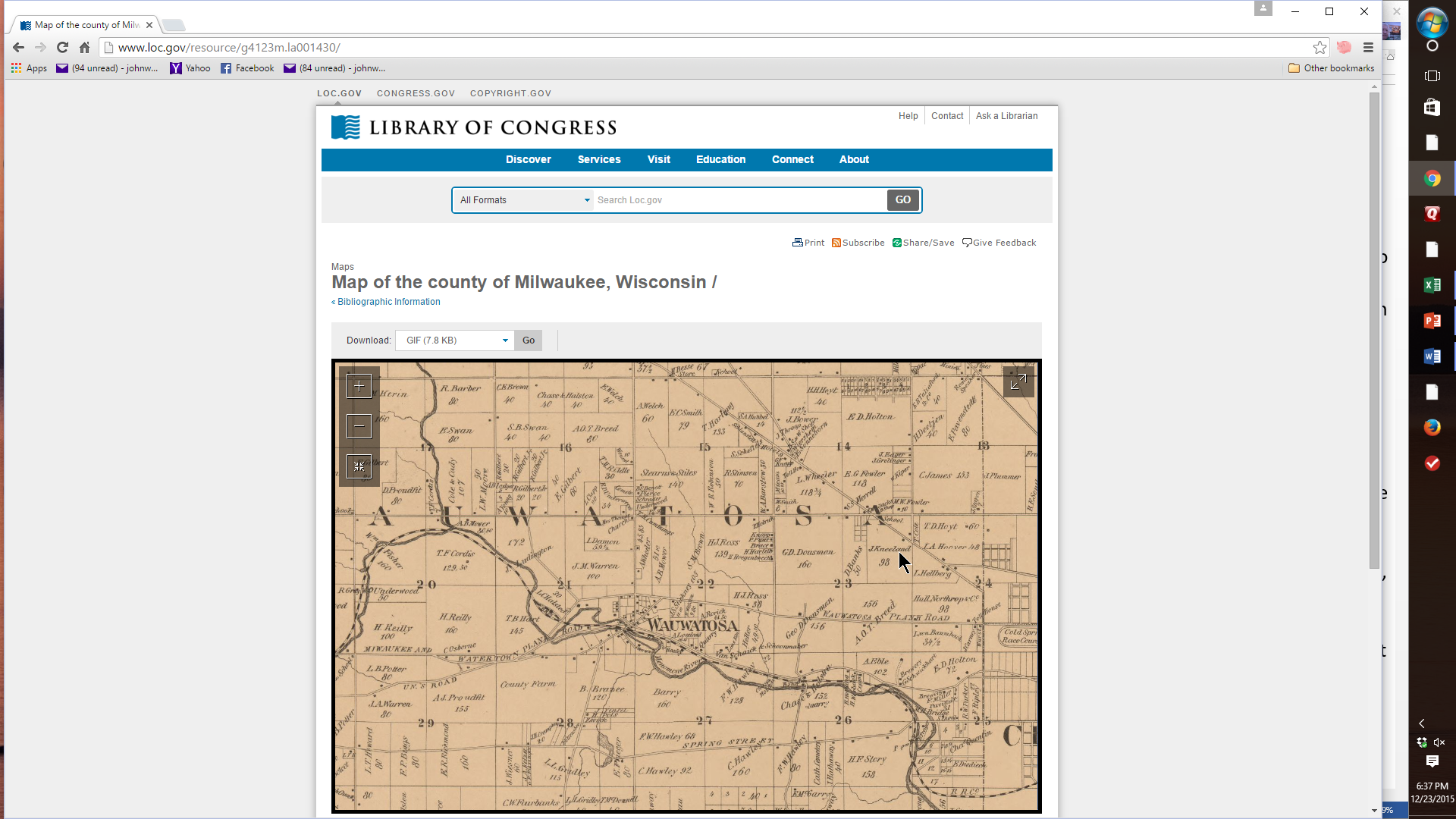 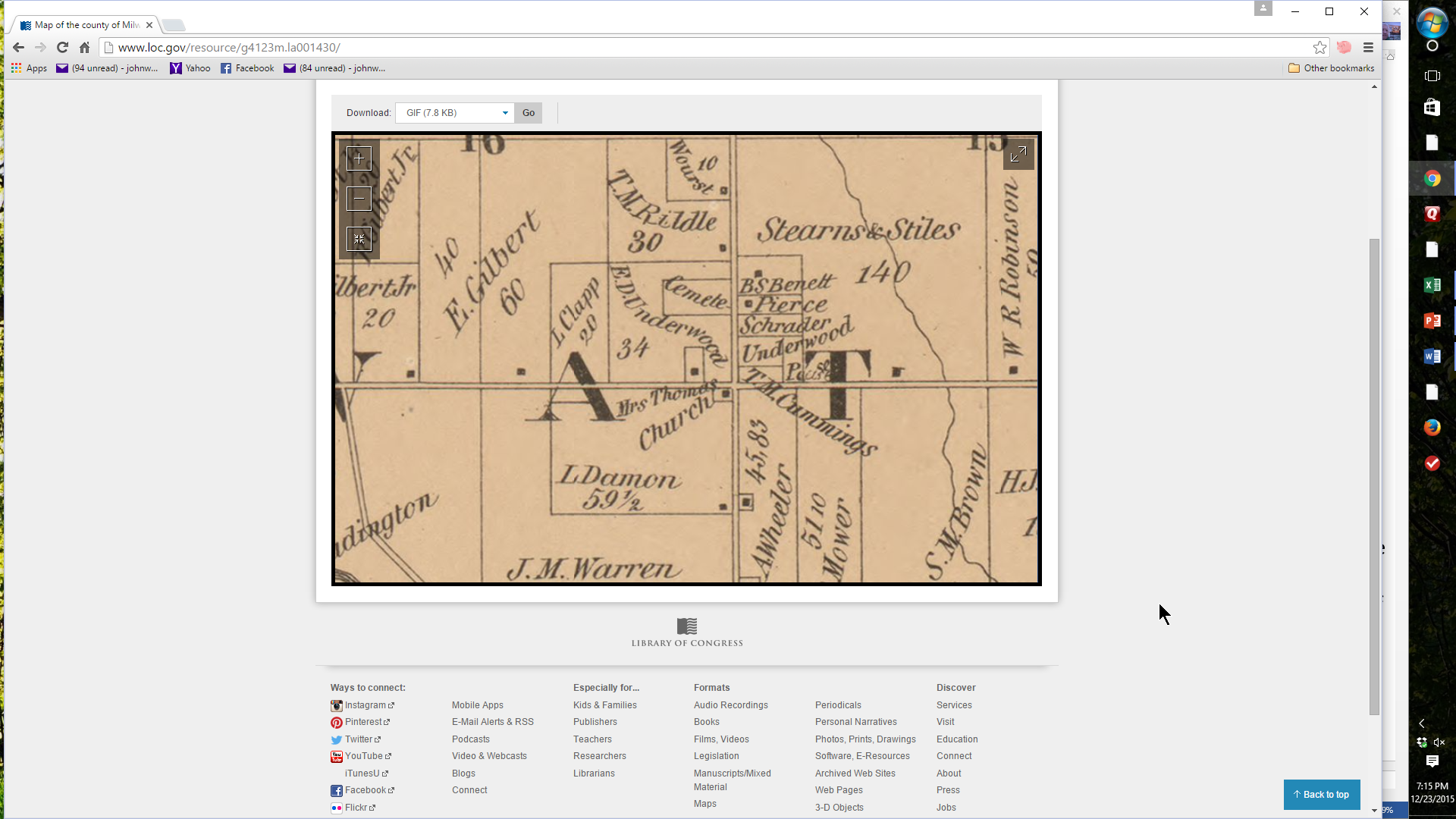 North Ave
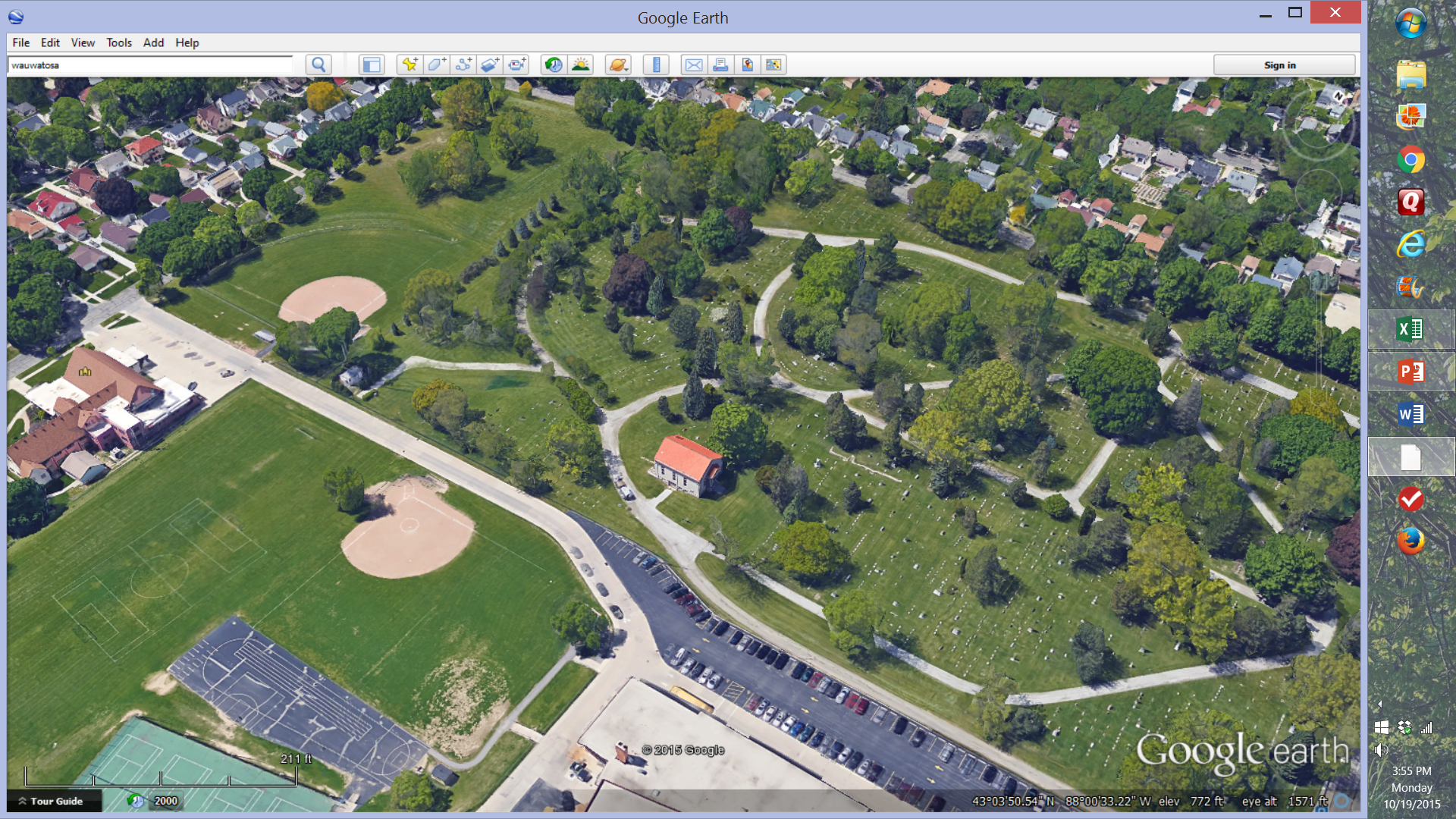 Wauwatosa Ave
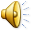 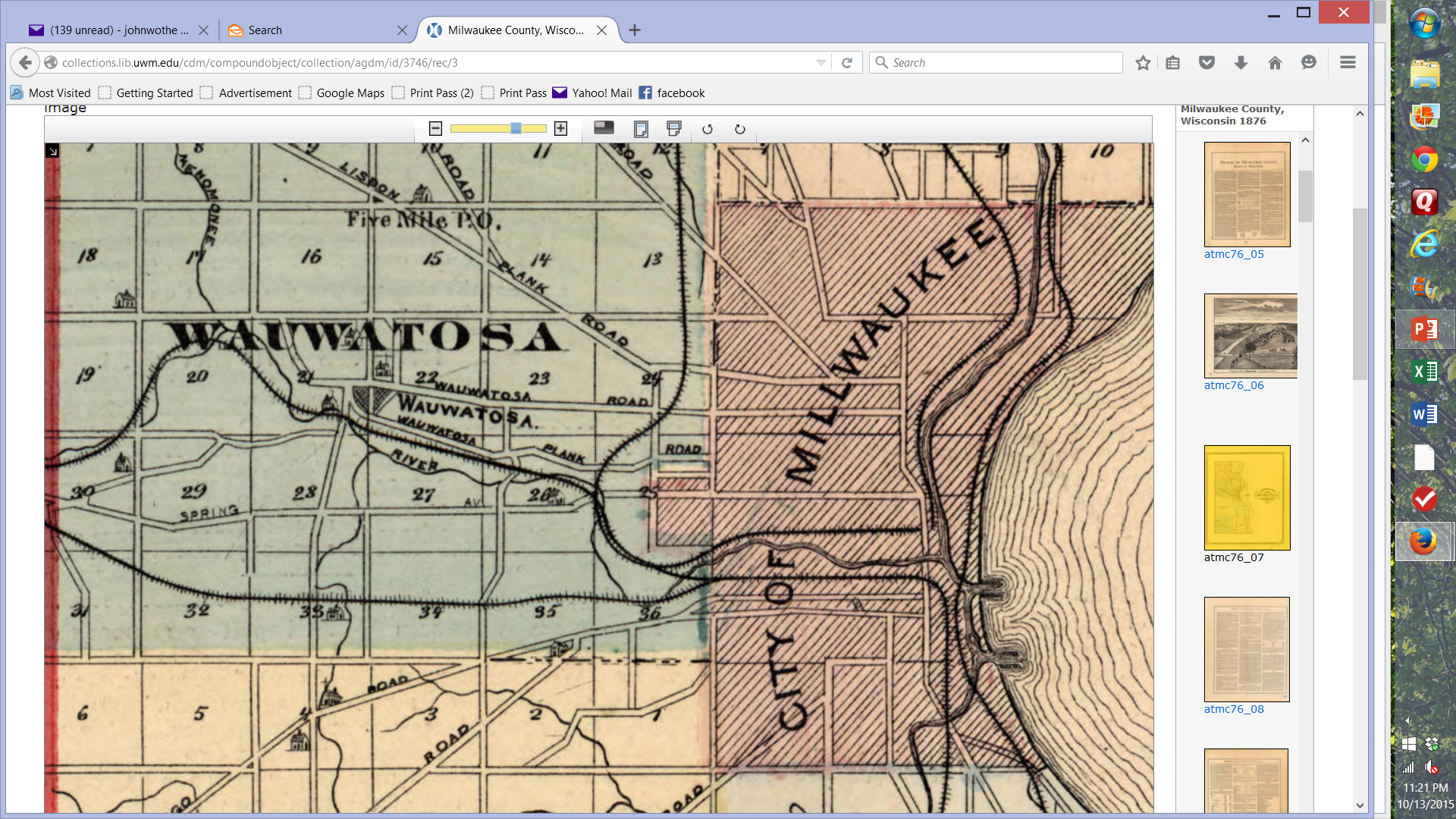 North Ave
(1876)
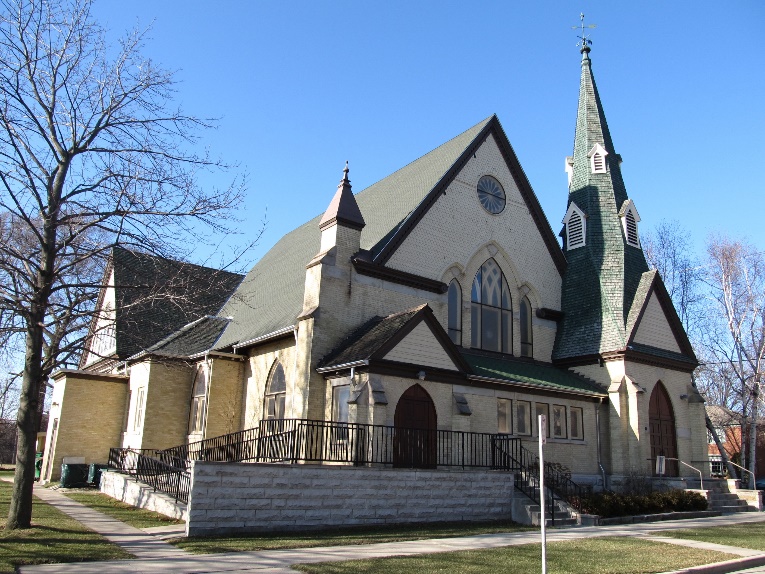 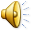 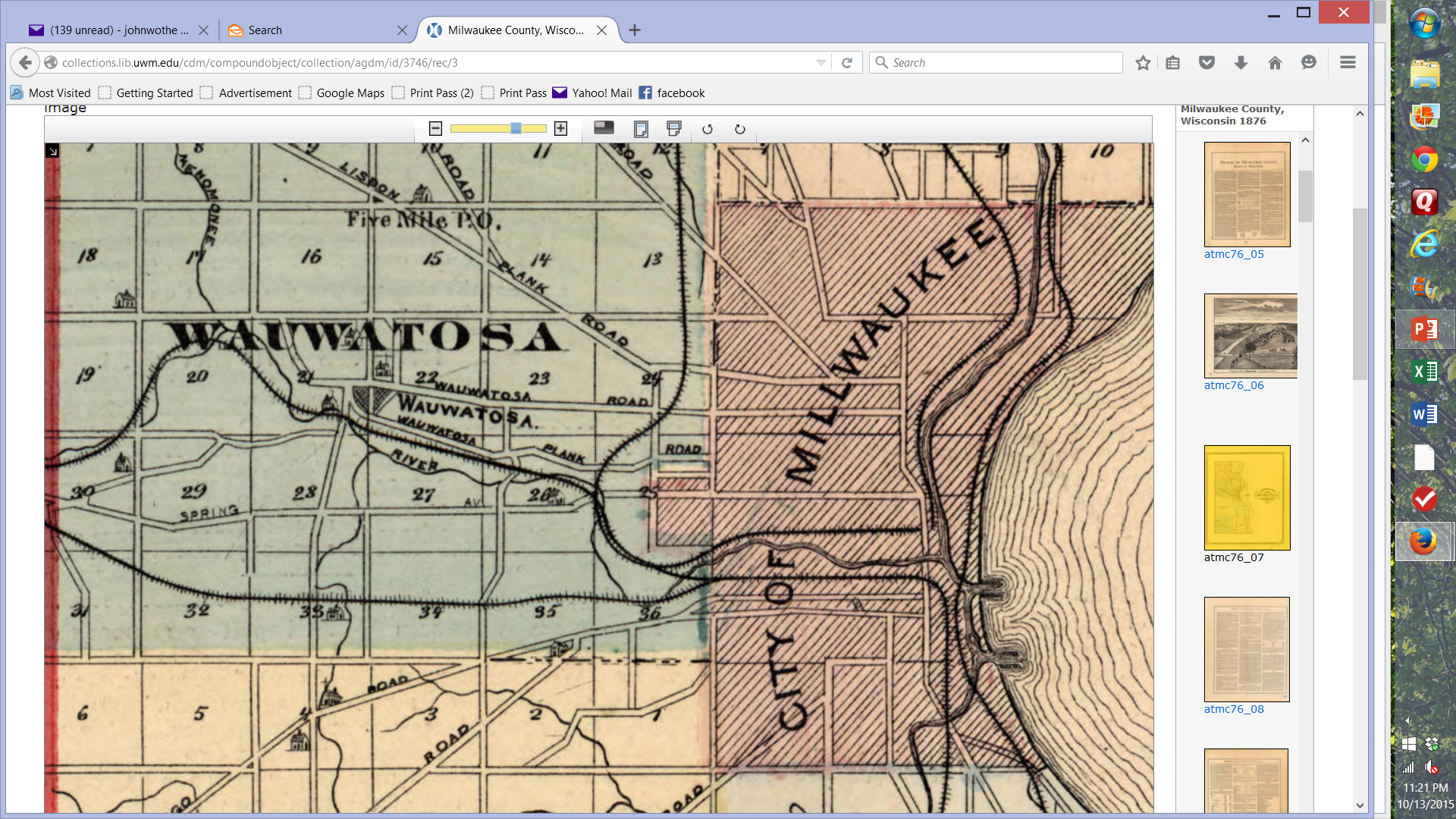 North Ave
(1876)
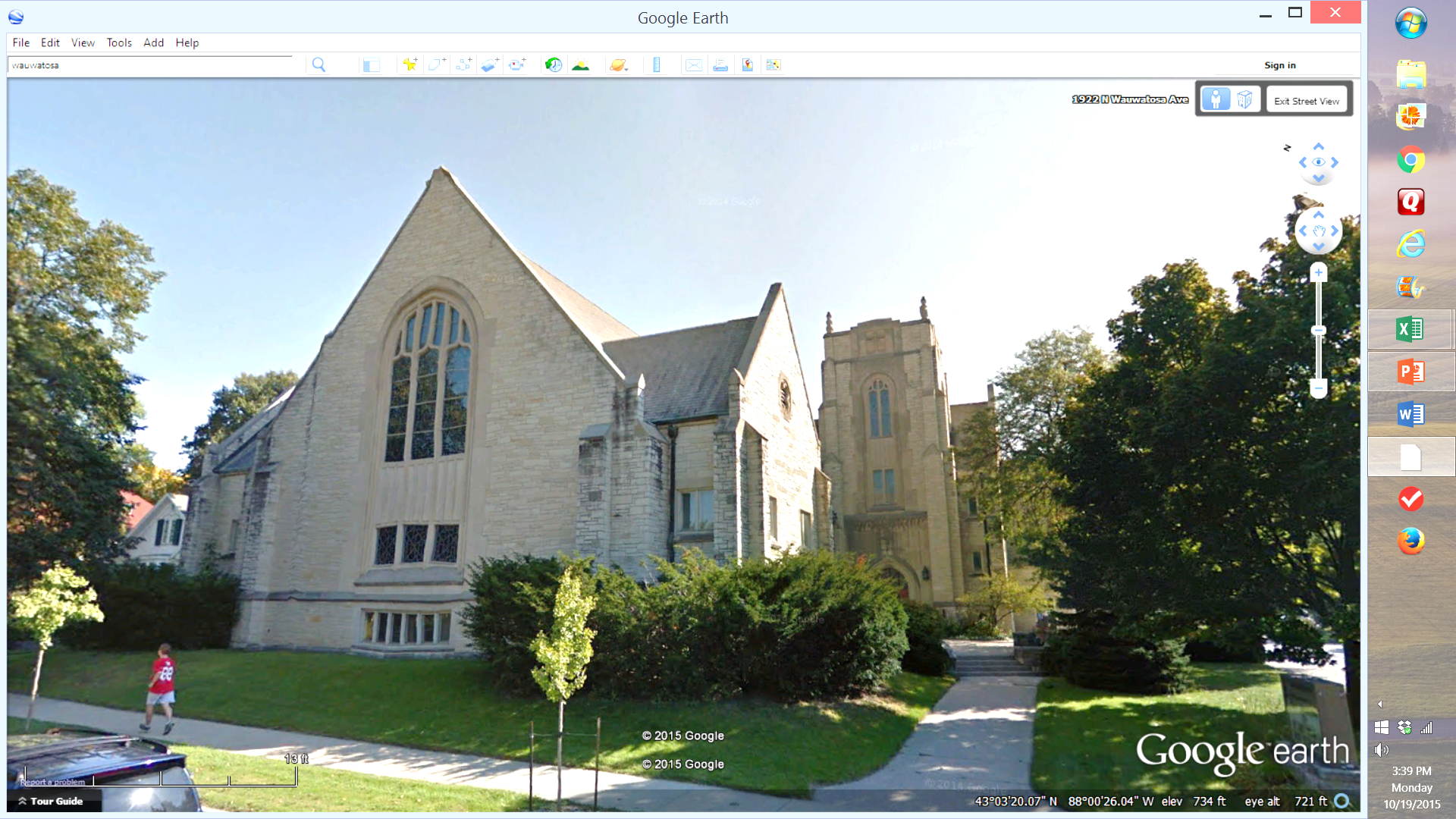 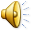 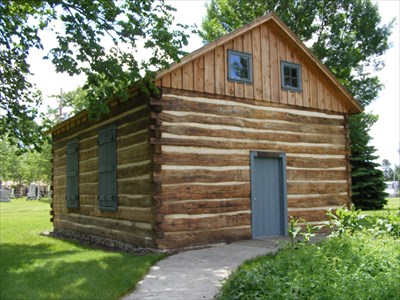 Our Story:

First Baptist Church of West Allis

End of history 8
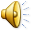